Xcela® PICC with PASV® Valve Technology
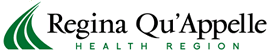 Regina General Hospital
References:  Dr. Shantilal M. Lala, FFRAD, FRCP(S)
		       Lorna Montanini, RTR
[Speaker Notes: Pre-PASV numbers are from March 2007
Post-PASV numbers are from March 2009
Real cost of a Bard Solo per patient = Price*1.62 (if $150/catheter, real cost is $243)
Real cost of an Xcela per patient= Price*1.12 (if $225/catheter, real cost is $252)
The costs above don’t take into account t-PA, the nursing and IR time, along with Patient comfort.]
Xcela® PICC with PASV® Valve Technology
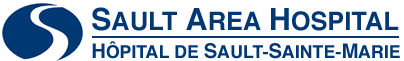 References:  Louise Oak, RN and Carol Barker Porte, RN
		       Vascular Access Resource Nurses
[Speaker Notes: Pre-PASV – 2008
Post-PASV – 2009
t-PA cost = $75 dose (2 doses administered)
2008 = 1620 * $75 = $122K
2009 = 2671 * $75 = $200K
Delta = $79K]
Xcela® PICC with PASV® Valve Technology
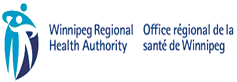 St. Boniface General Hospital
Reference:  Nancy Freisen, RN
13% Reduction in Occlusions
27 % Reduction in TPA Usage
[Speaker Notes: On a per 1000 catheter basis, the WRHA results mean that they would spend (based on $75/cathflo dose cost):
$50,250 cathflo/1000 catheters if using Bard Solo
$36,750 cathflo/1000 catheters if using Xcela PASV

Which means a savings of $13,500 per 1000 catheters in cathflo $$.]